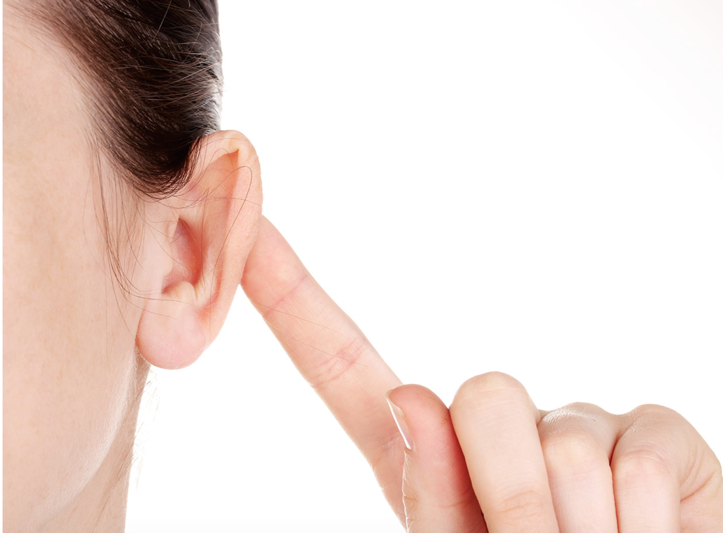 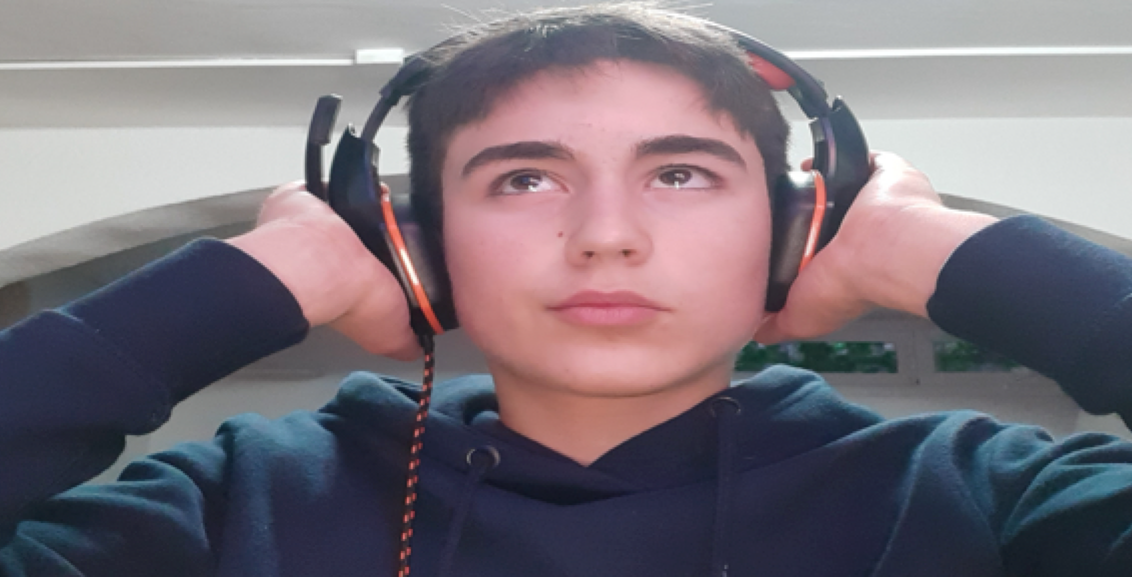 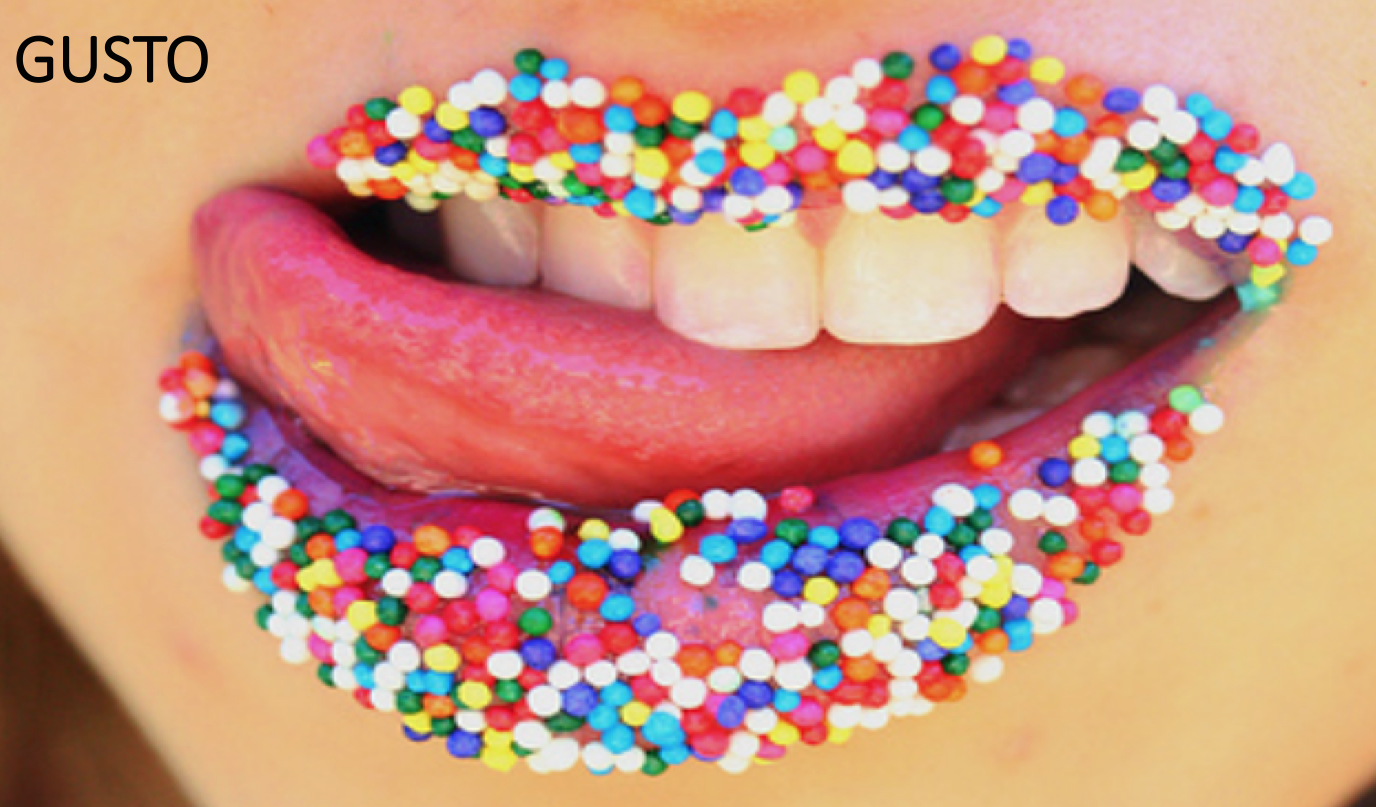 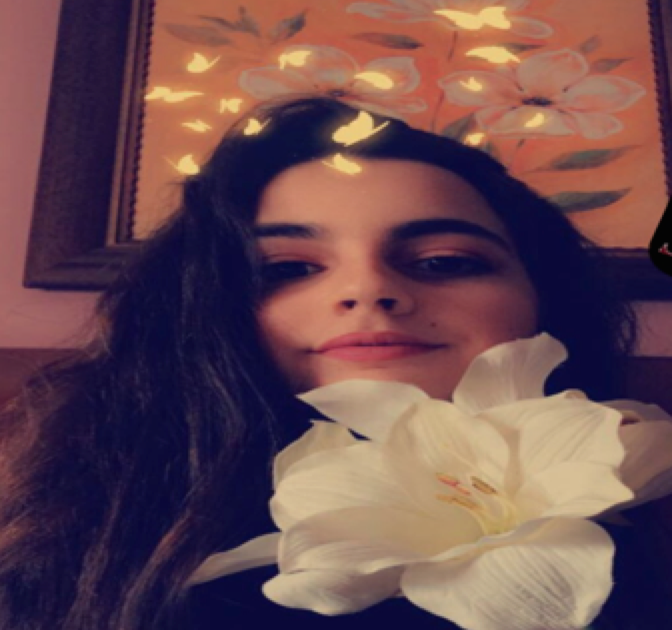 OÍDO
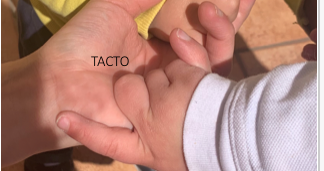 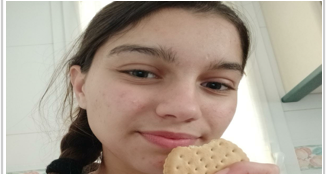 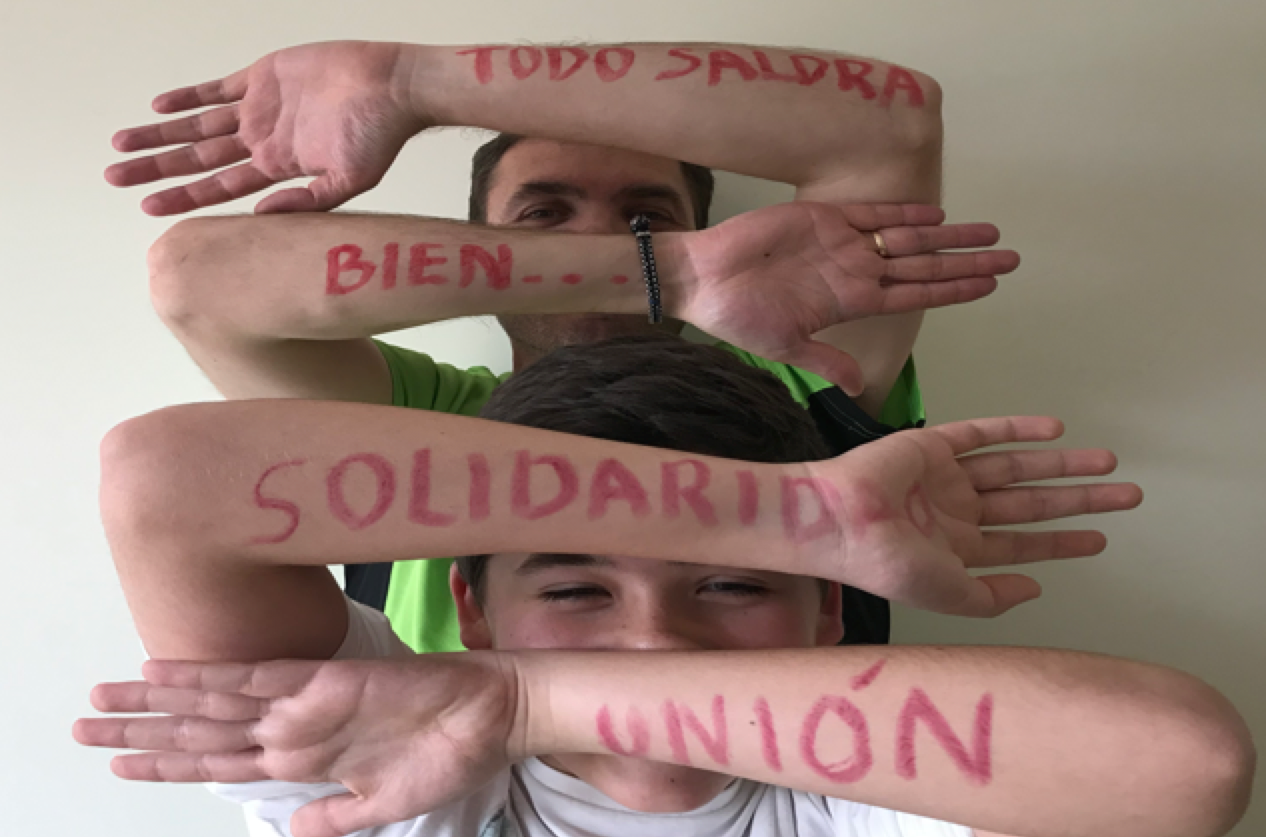 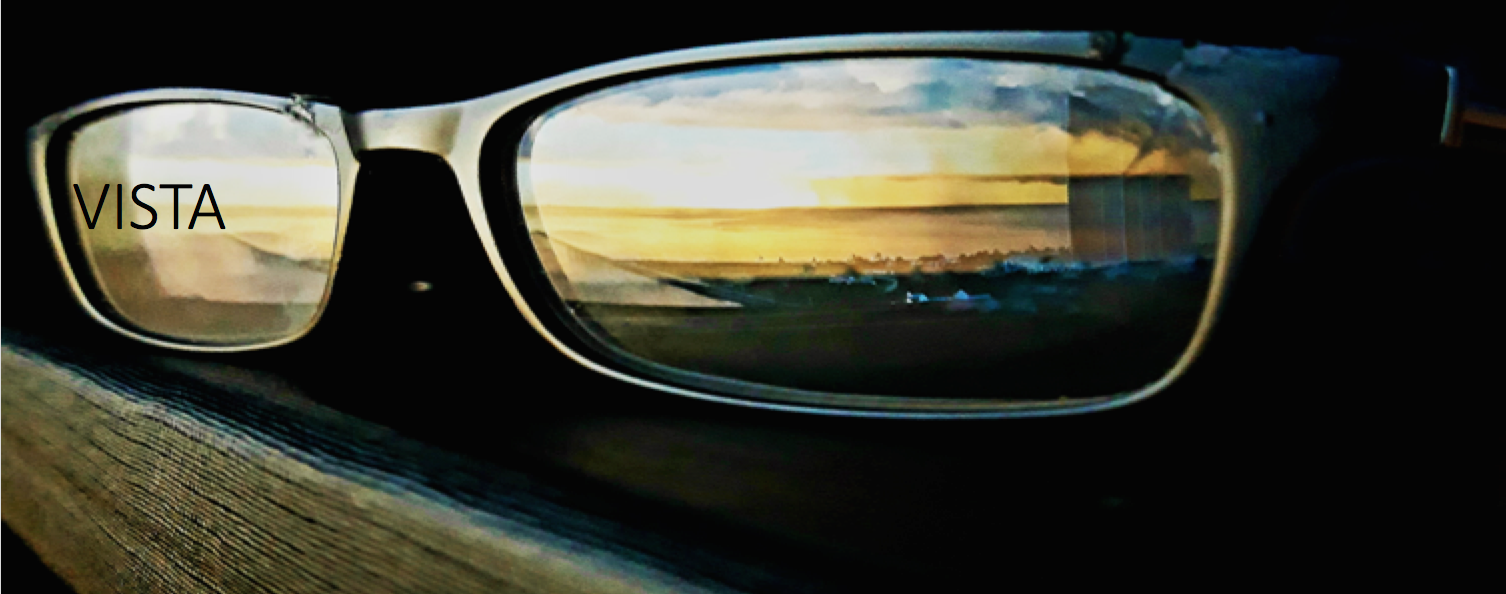 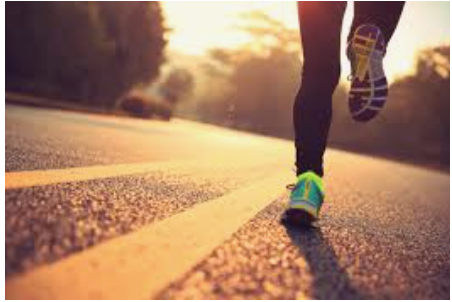 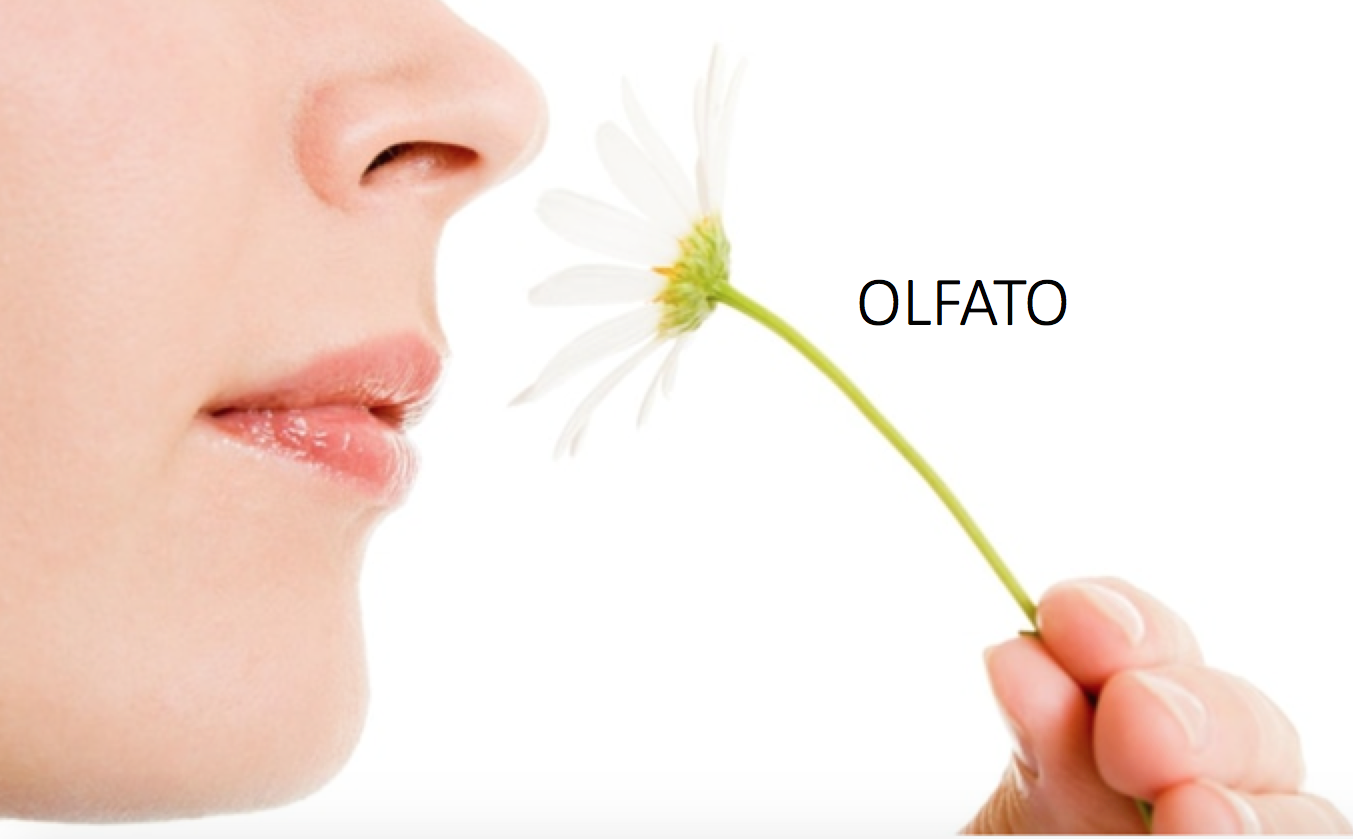 Unidad 4: LA FUNCIÓN DE RELACIÓN
INTRODUCCIÓN
1. LA FUNCIÓN DE RELACIÓN
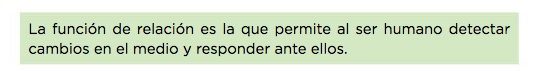 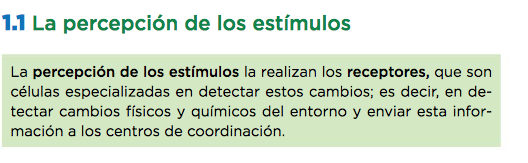 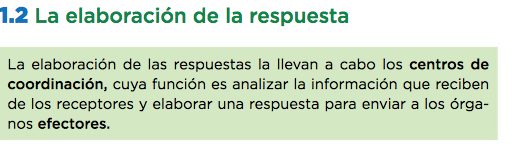 Centros de coordinación: 
Sistema nervioso
Sistema endocrino: glándulas/homonas
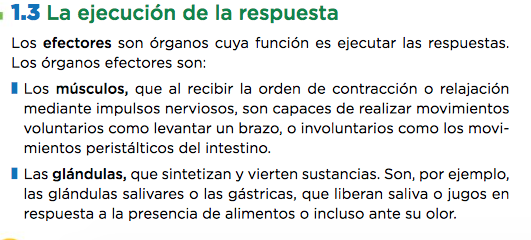 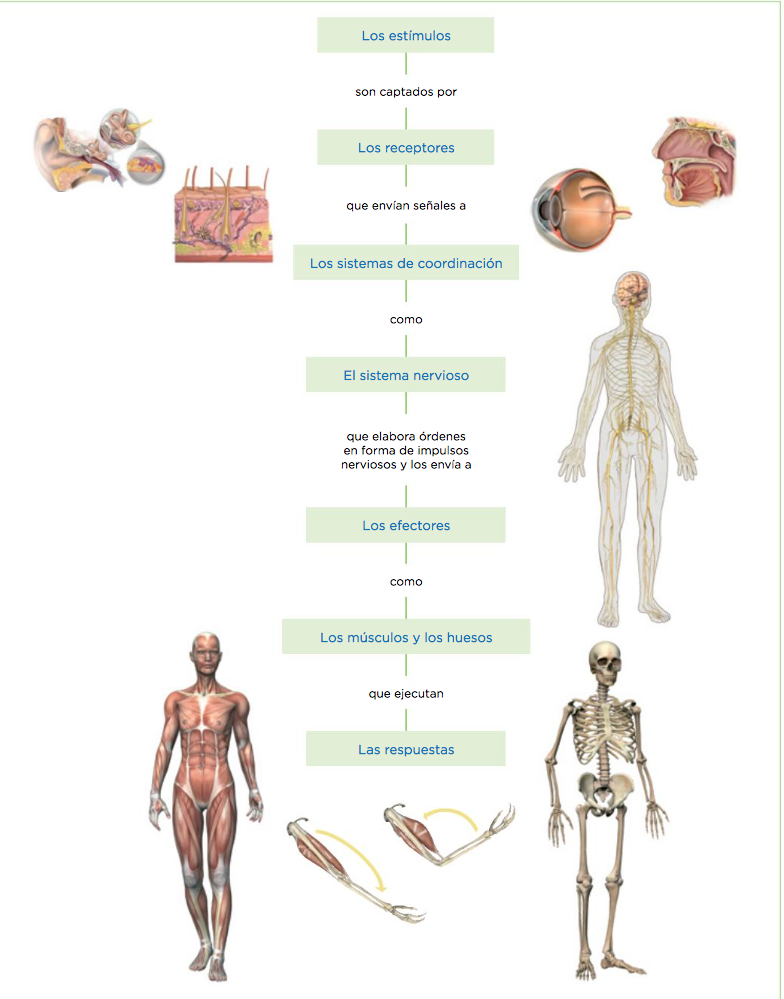 2. LA PERCEPCIÓN. LOS RECEPTORES
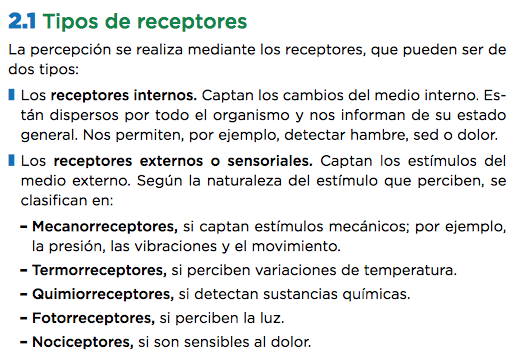 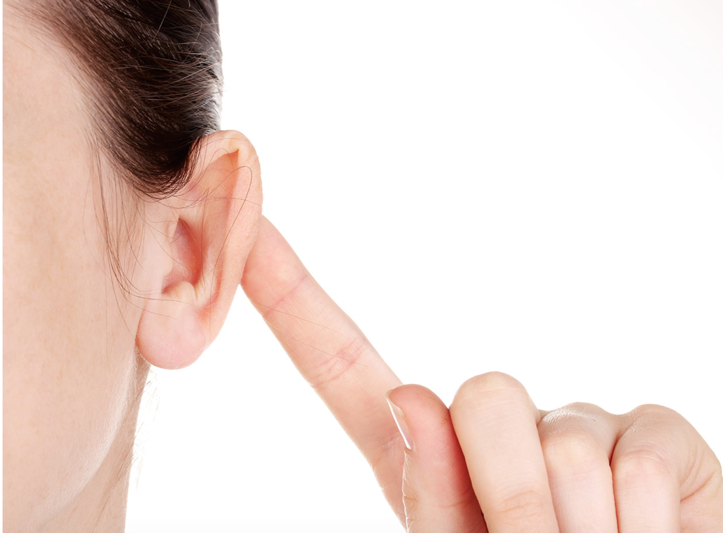 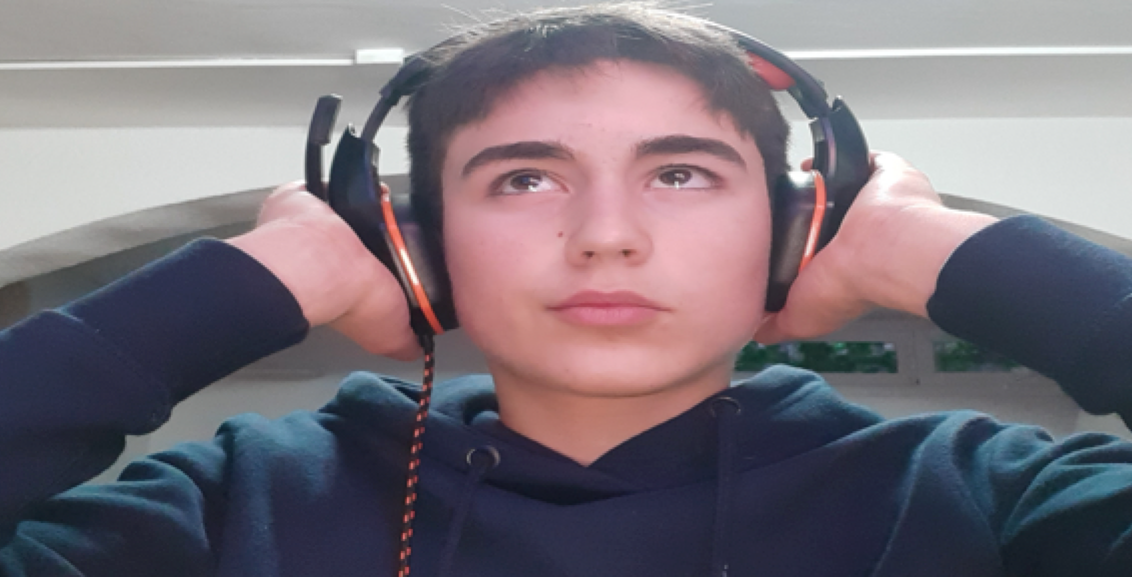 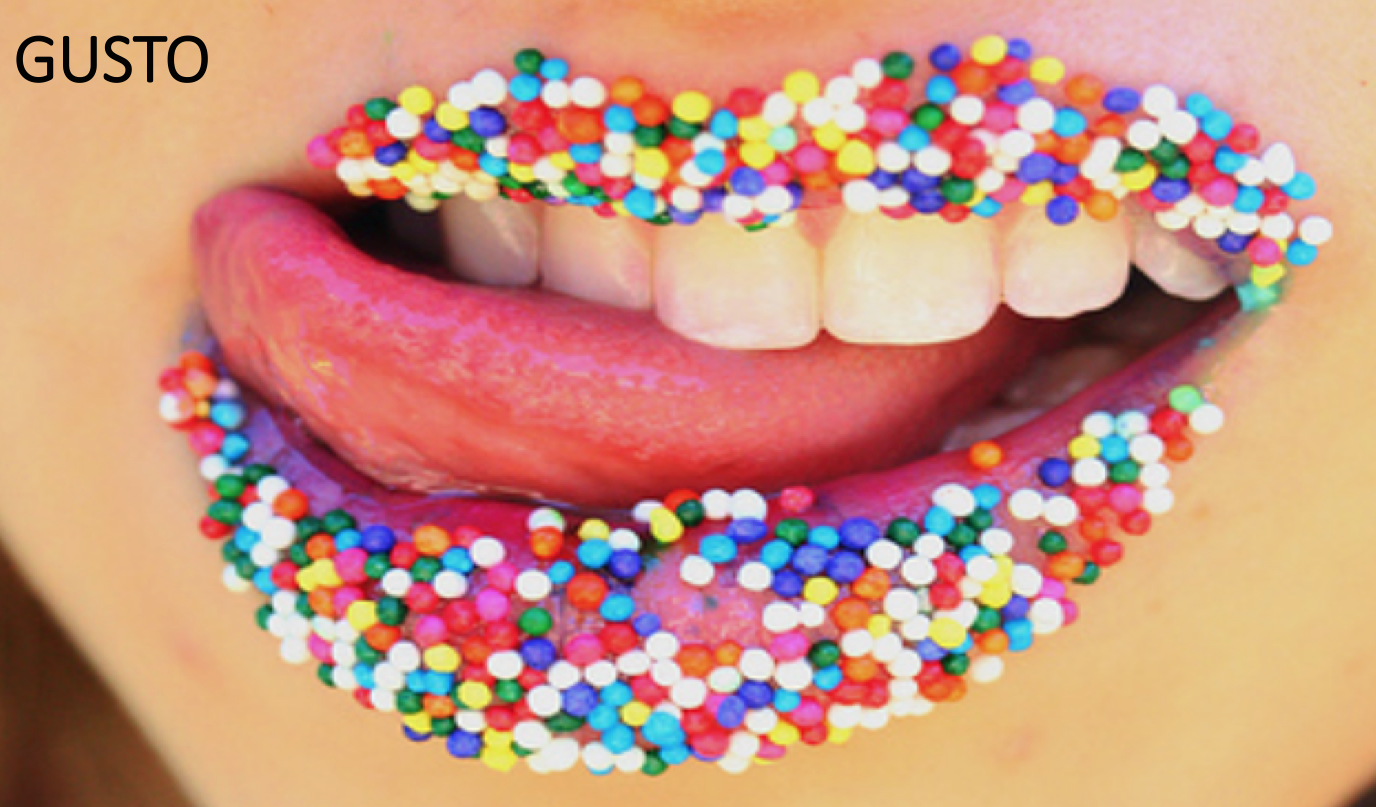 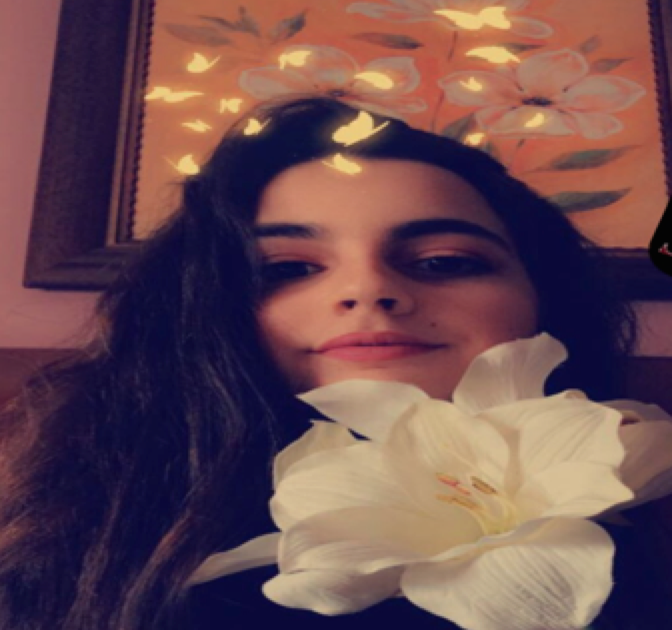 OÍDO
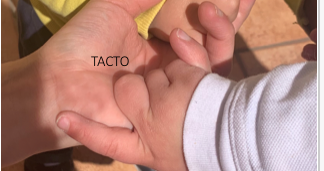 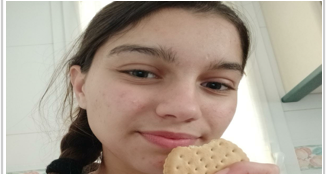 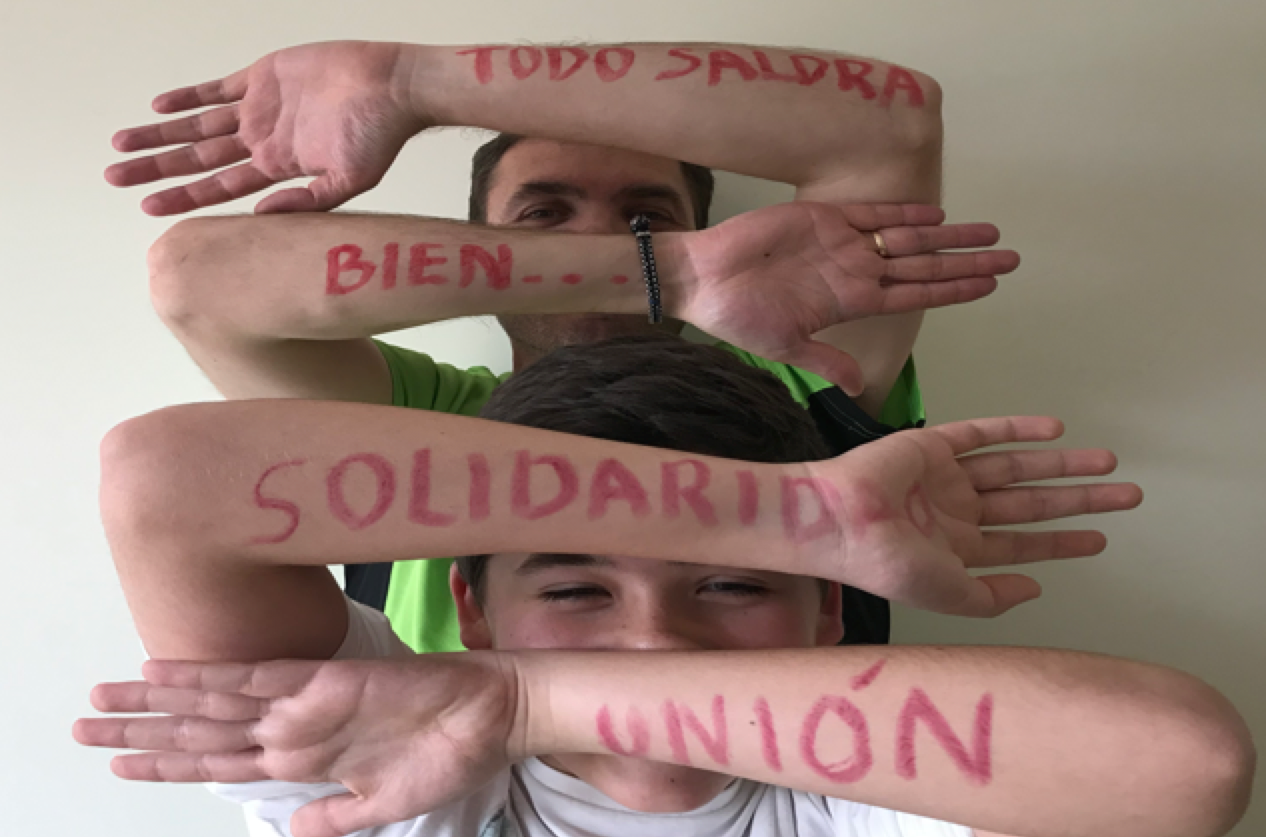 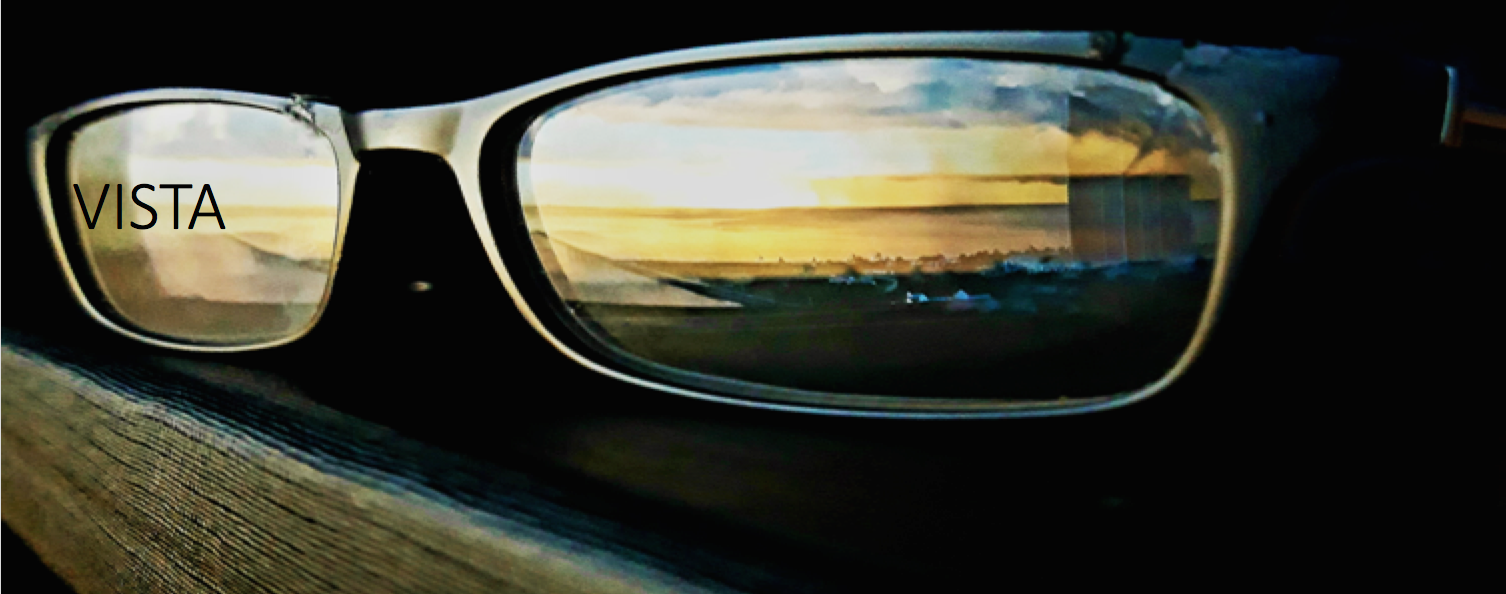 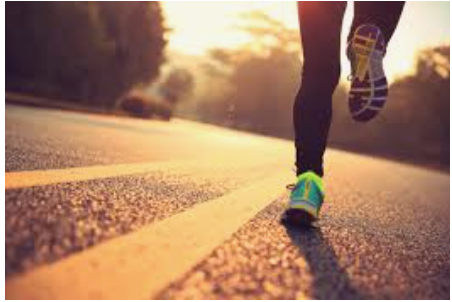 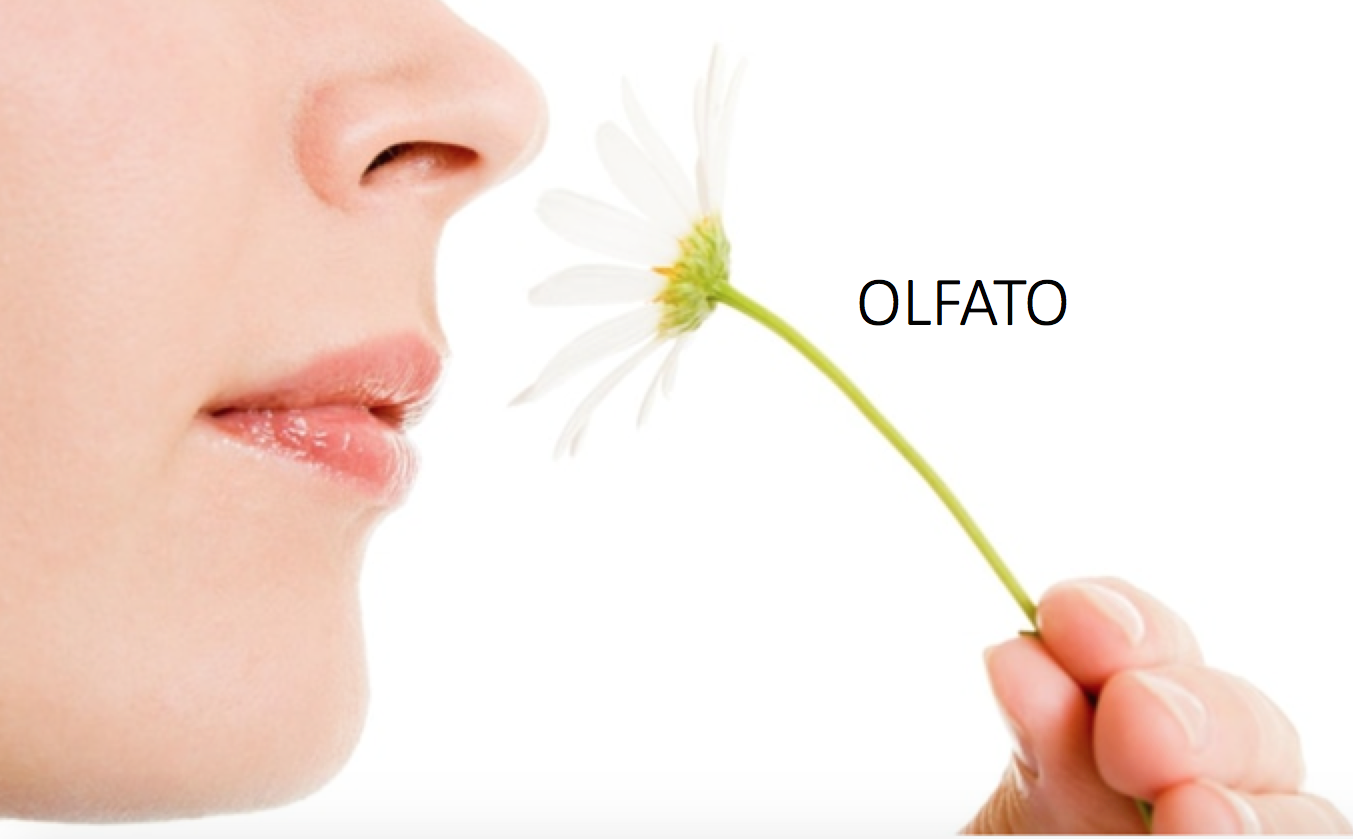 RELACIÓN II: 
LOS  ÓRGANOS DE LOS SENTIDOS
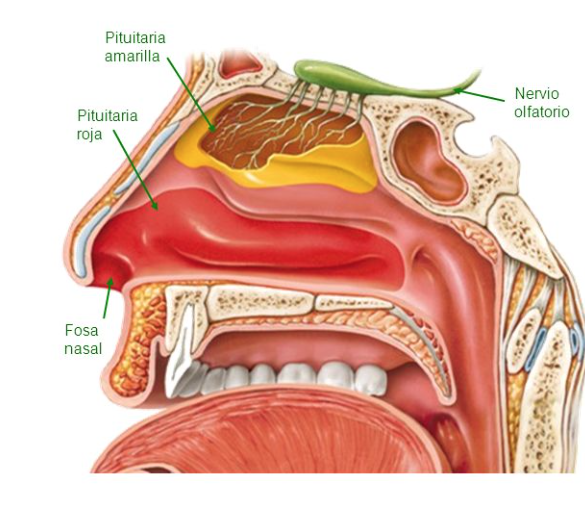 2.1 EL OLFATO
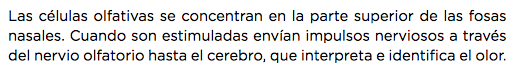 Pituitaria amarilla: mucosa que recubre que reviste la cavidad de las fosas nasales. 
Lugar donde residen las células olfativas.
2.2. EL GUSTO
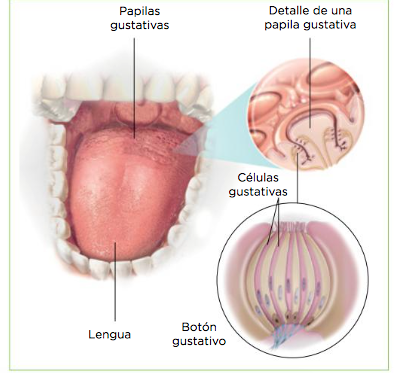 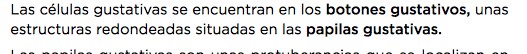 2.3. EL TACTO
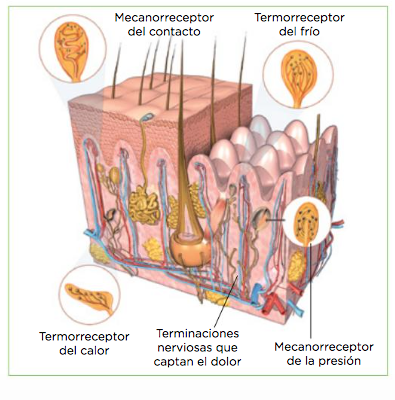 2.4. EL OÍDO
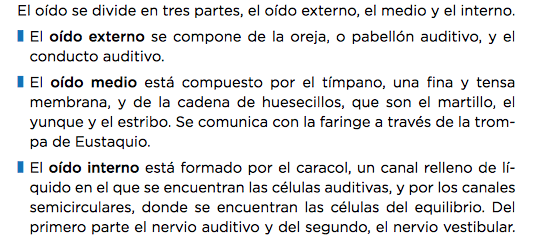 2.4. EL OÍDO
¿CÓMO FUNCIONA EL OÍDO?
2.5. LA VISTA
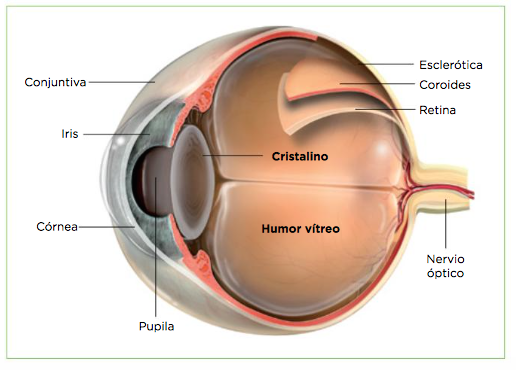 ESTRUCTURA DEL OJO
¿CÓMO FUNCIONA EL OJO?
3. LA PERCEPCIÓN Y LA SALUD
https://youtu.be/fHjlLjMA_MI
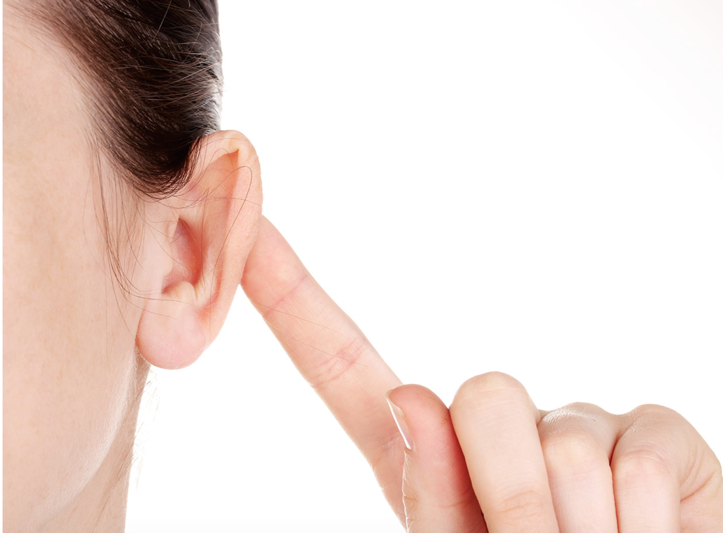 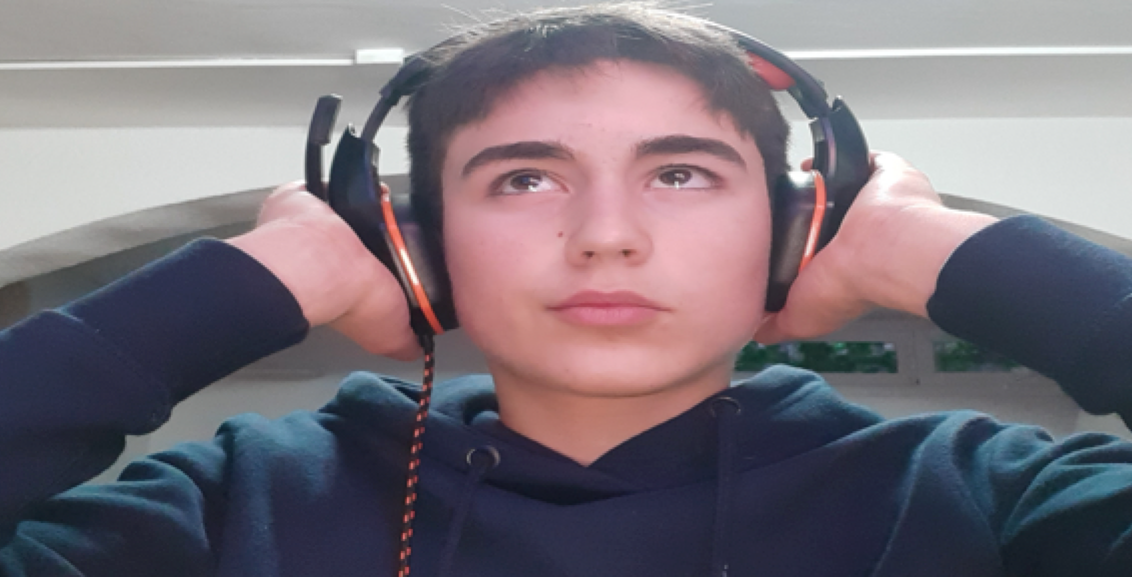 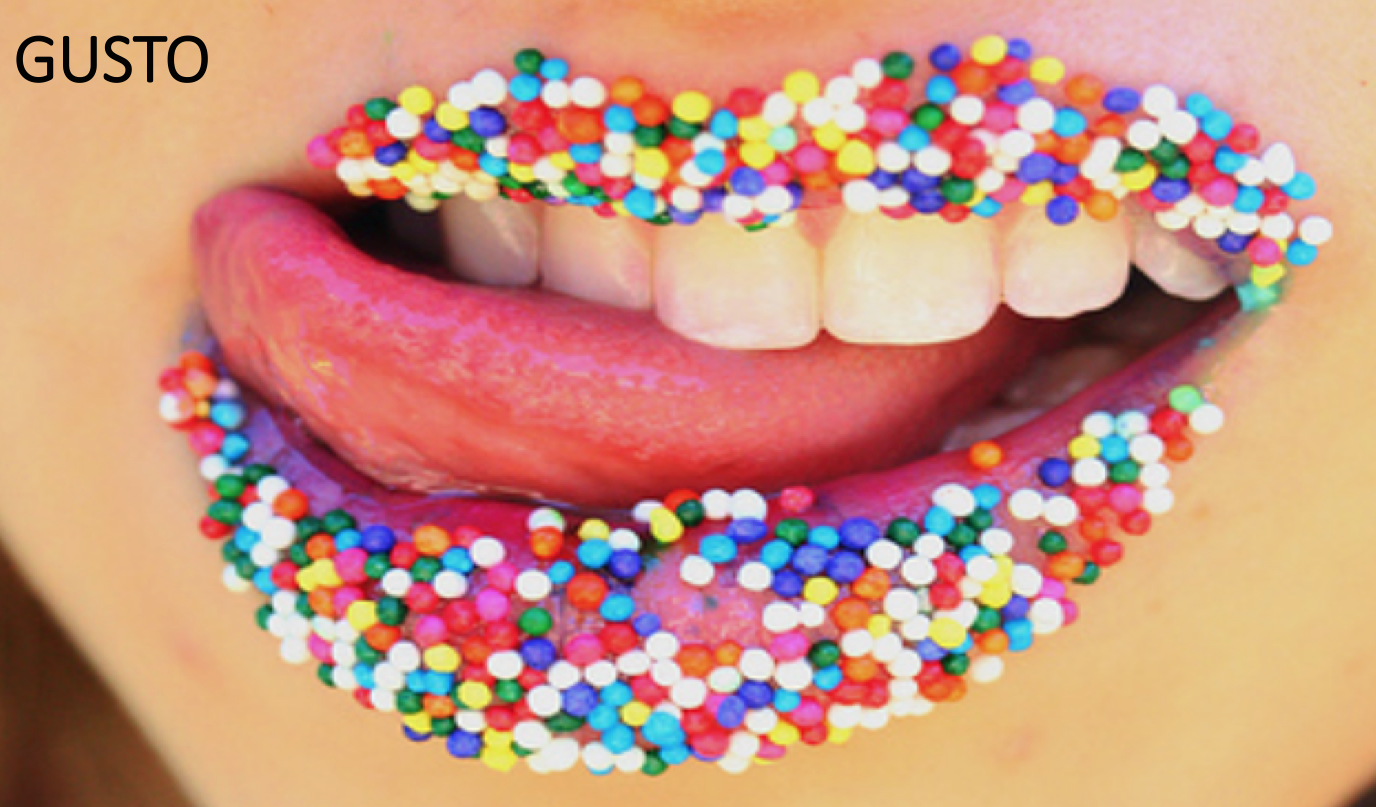 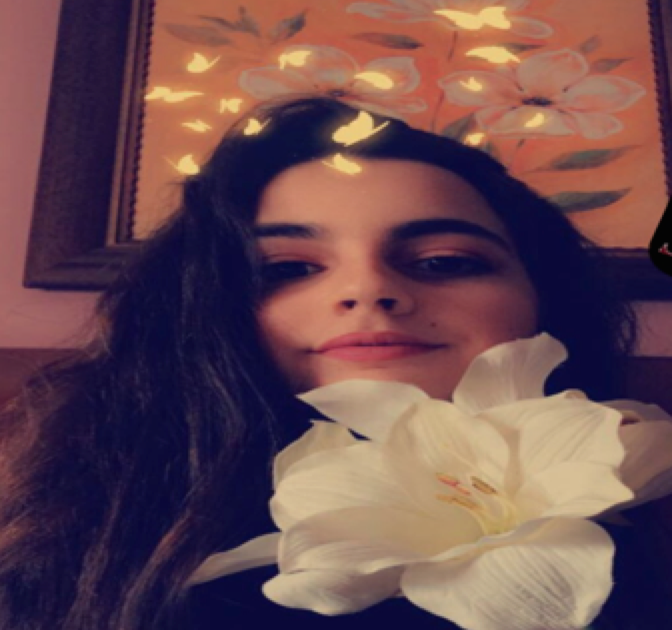 OÍDO
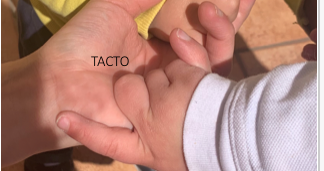 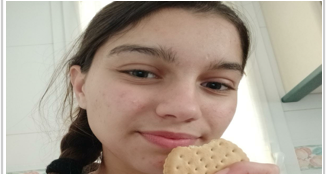 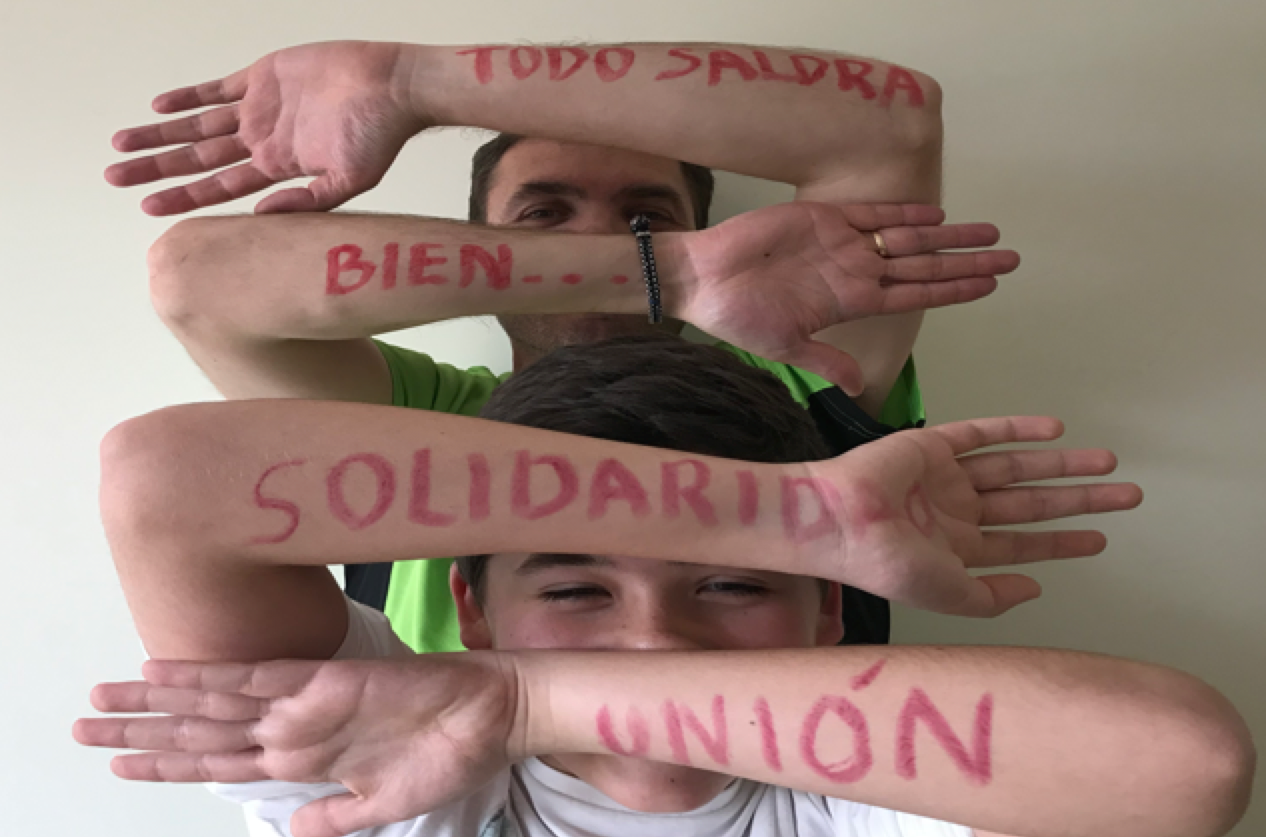 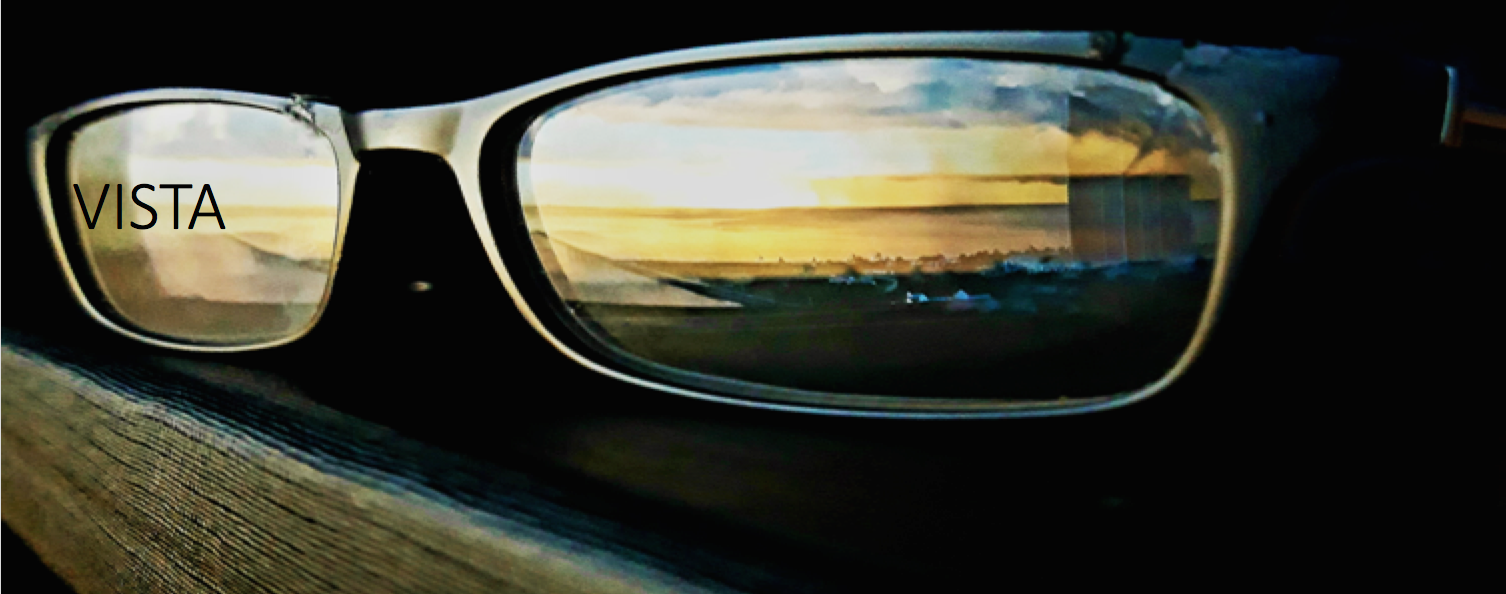 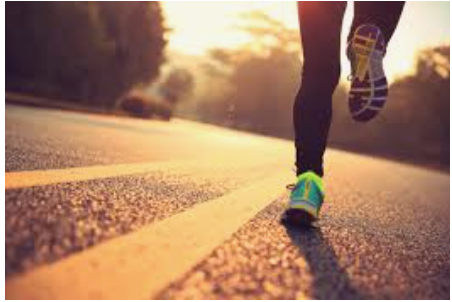 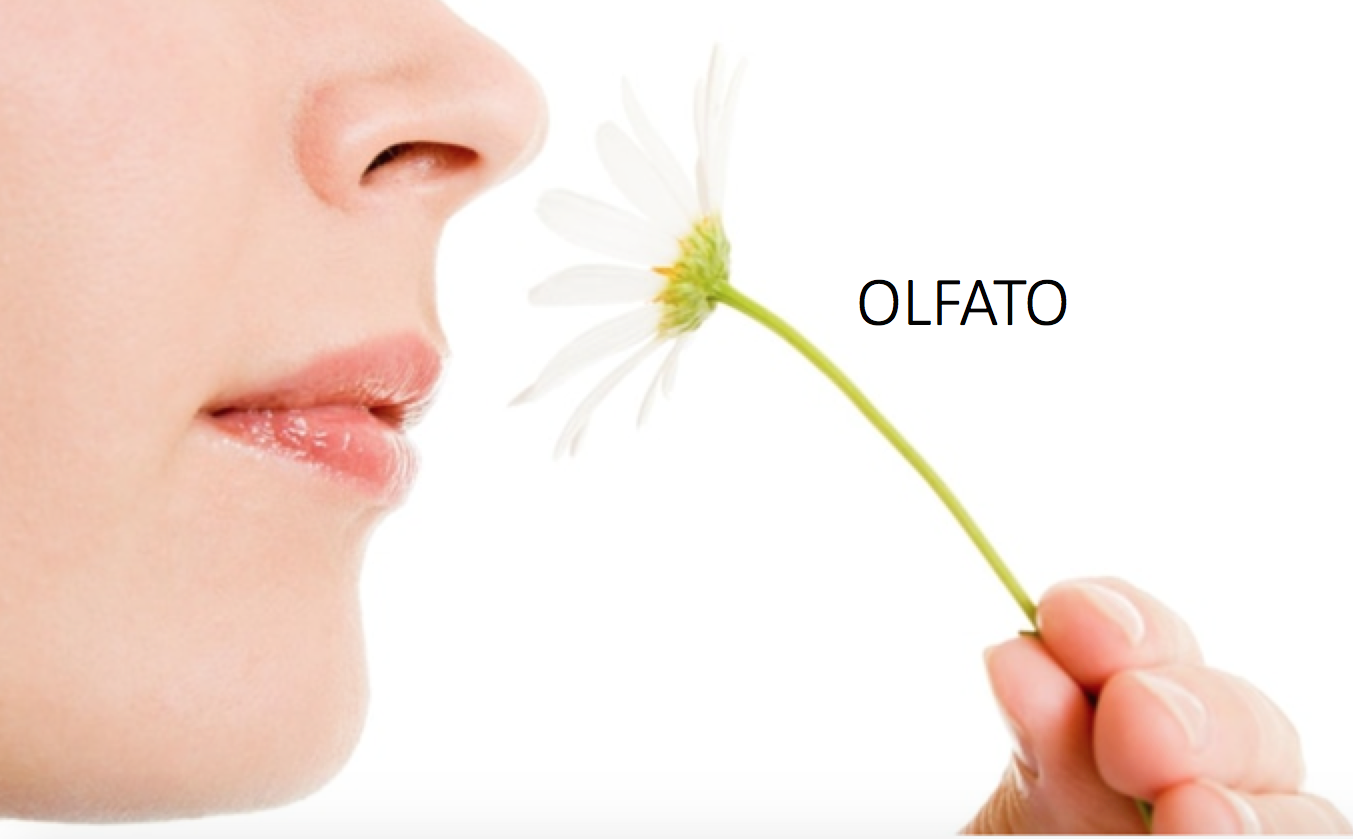 RELACIÓN III:
APARATO LOCOMOTOR
4. LA EJECUCIÓN DE LA RESPUESTA.    EL APARATO LOCOMOTOR.
LOS HUESOS
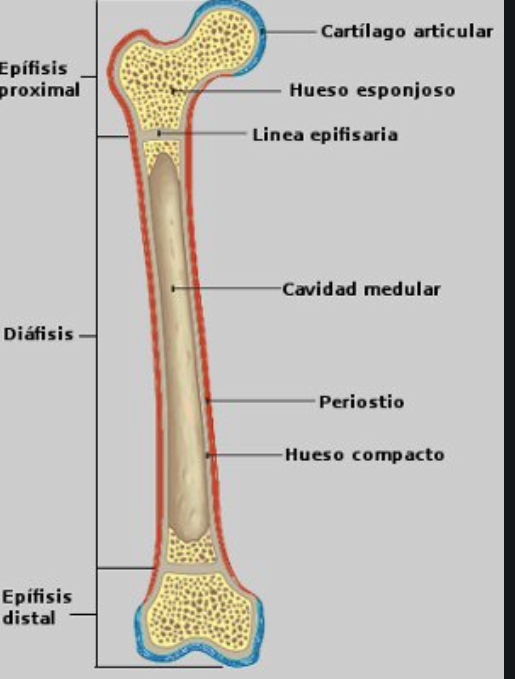 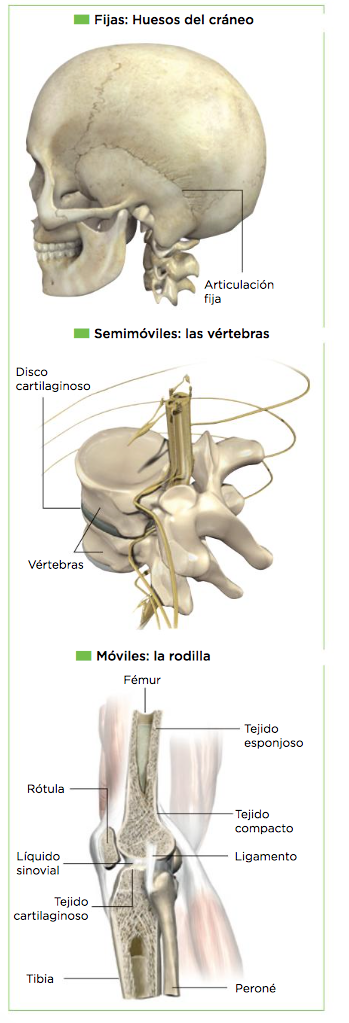 LAS ARTICULACIONES
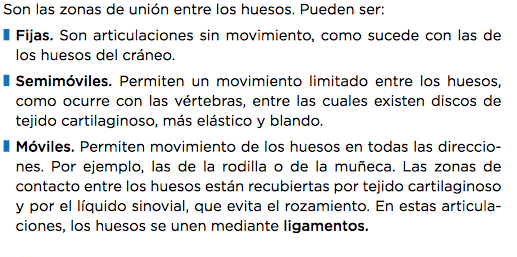 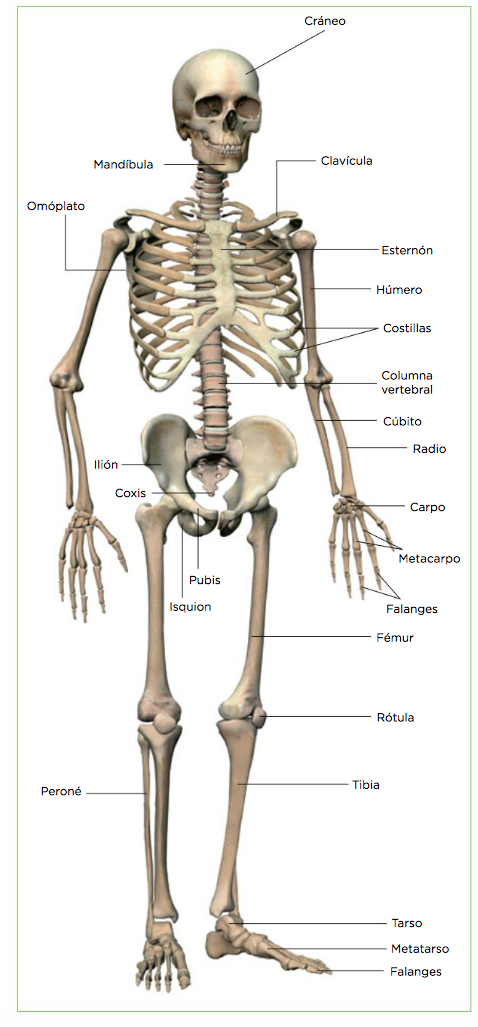 EL ESQUELETO HUMANO
SISTEMA MUSCULAR
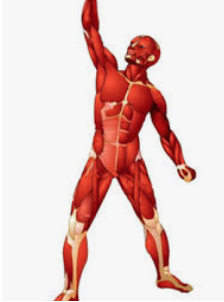 MÚSCULOS Y TENDONES
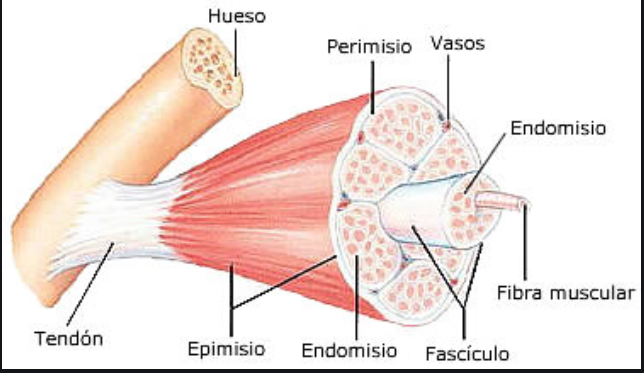 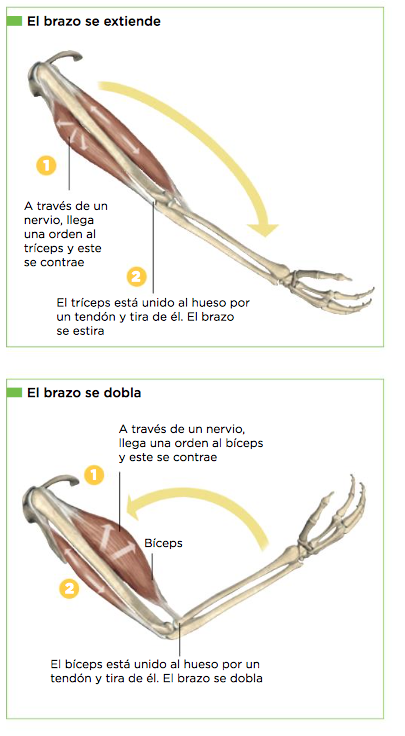 LA CONTRACCIÓN MUSCULAR
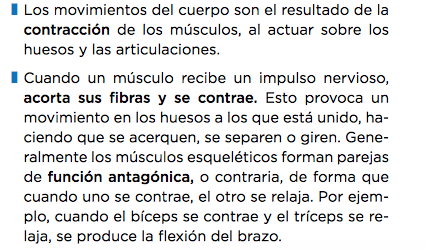 LA MUSCULATURA HUMANA
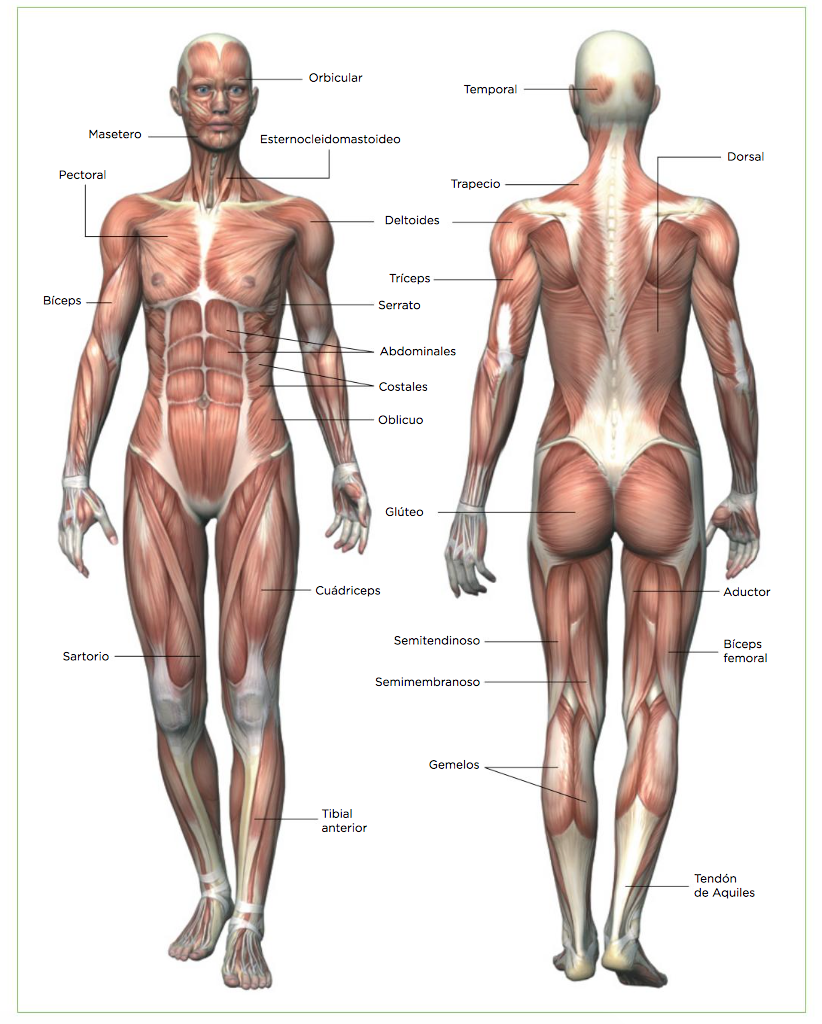